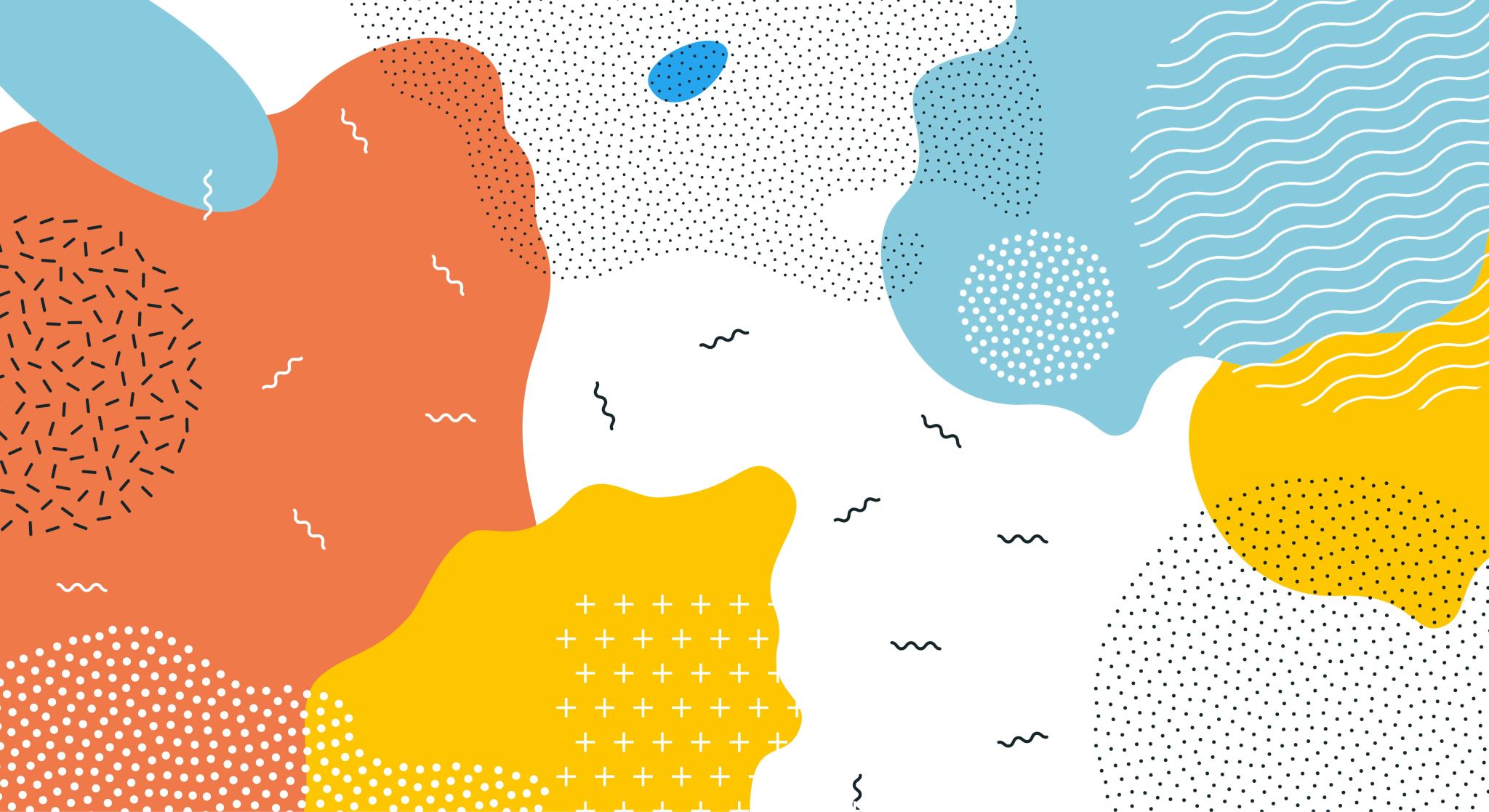 Linguaskill Business - Grammar
Uncountable and Countable
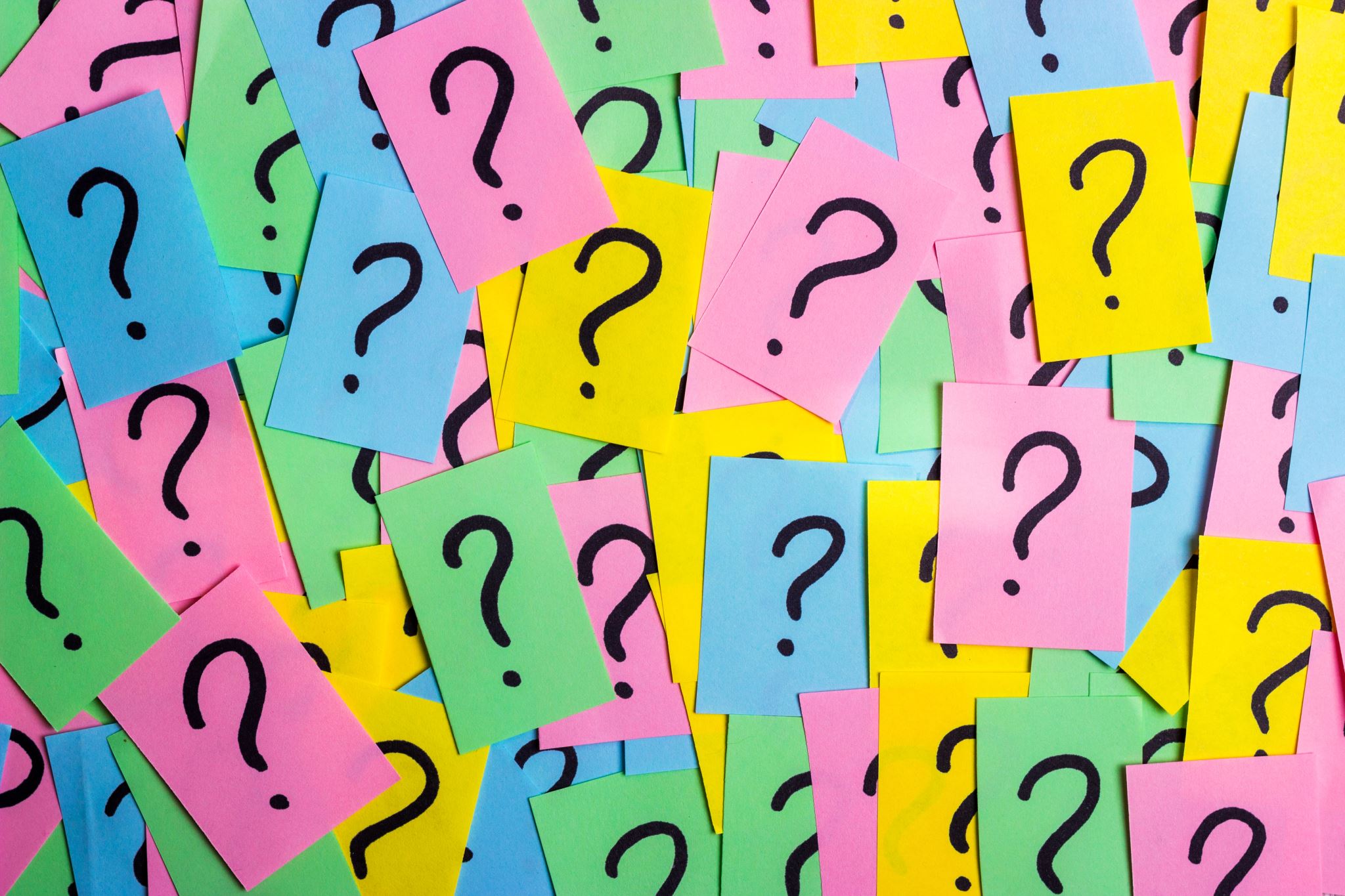 What is a Countable Noun?
A Countable Noun is something that we can count in units. If we can put a number in front of it, it is countable!
- 2 tables, 3 chairs, 4 problems, 2 people…
What is an uncountable noun?
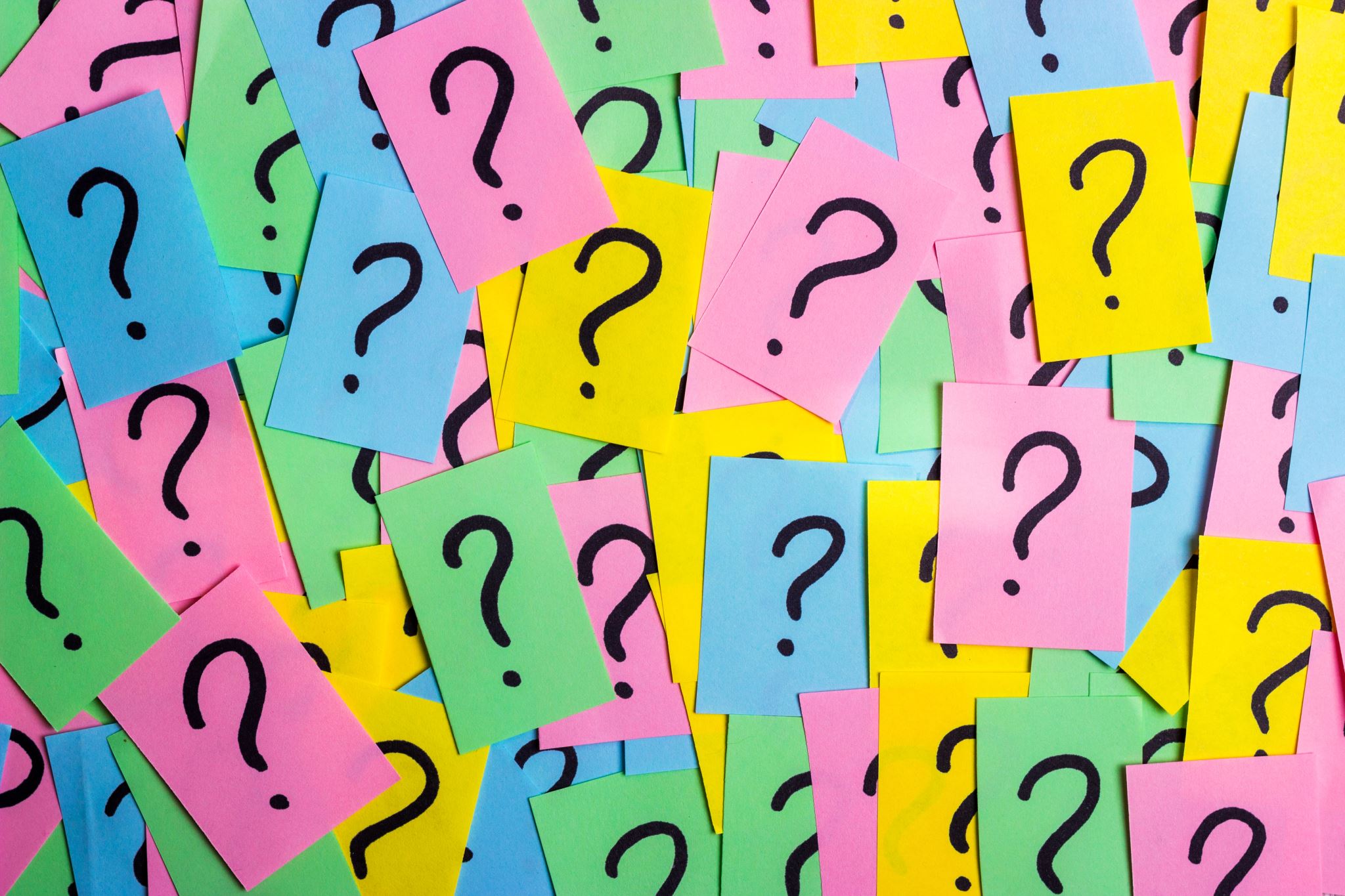 Well, simply, something we cannot count in units, money, pollution, water etc…
Use
This grammar point is important to use correctly with the following words : many, much, few, little, fewer, less, the fewest, the least

Countable : 
How many books are there?
I have a few books
We have fewer books than before

Uncountable :
How much money do I need?
I have a little money.
We have less Money than before
To count uncountables, we can often add « A piece of » or, units : 
A piece of advice, a piece of information, 2 litres of water
How to identify countable and uncountables
Tricky Words 		Some words can be both
Question 1
Question 1Answer
Question 2
Question 2
Answer
Question 3
Question 3Answer
Question 4